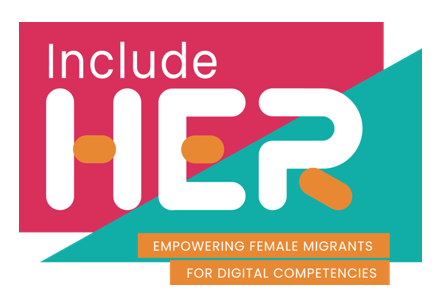 Willkommen zu
Modul 2 
Kommunikation und Zusammenarbeit
Teil unserer
INCLUDE HER digitalen Entwicklungsressourcen
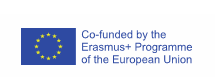 Dieses Programm wurde mit Unterstützung der Europäischen Kommission finanziert. Die Verantwortung für diese Veröffentlichung (Mitteilung) trägt allein der Verfasser; die Kommission haftet nicht für die weitere Verwendung der darin enthaltenen Angaben. 2020-1-DE01-KA203-005668
Interaktion durch digitale Technologien
1
Überblick
In Modul 2 lernst Du, wie Du mit einer Vielzahl digitaler Technologien interagieren kannst.  
Du wirst:
- lernen, wie man online miteinander kommuniziert;
- lernen, wie man Daten, Informationen und digitale Inhalte mit Hilfe geeigneter digitaler Technologien mit anderen teilt;
- lernen, wie man öffentliche oder private digitale Dienste nutzt.
Austausch durch digitale Technologien
2
Bürgerschaftliches Engagement durch digitale Technologien
3
Zusammenarbeiten durch digitale Technologien
4
Netiquette
5
Das Verwalten der digitalen Identität
6
Als erstes:
Die Welt ist voll von Stereotypen. Sie ist auch voll von Ungleichheit.
Als Lernende mit Migrationshintergrund, möchtest Du vielleicht herausfinden, welche Normen und Kommunikationsregeln in Deiner Umgebung erwartet werden, insbesondere für Frauen.

Das musst du nicht tun. Sei einfach Du selbst, wenn Du digital und persönlich kommunizierst. Es gibt keine spezielle Regel, die Du Dir aufgrund Deines Geschlechts oder Deiner ethnischen Zugehörigkeit auferlegen solltest, es gibt nichts, was DU an dem ändern solltest, WER Du bist. 

Alles, was Du tun musst, ist FREUNDLICH und EMPATHISCH zu sein sowie SICHERHEIT zu üben. Du solltest Deine Online-Kommunikation so gestalten, dass Du Dich WOHLFÜHLST.
1. Interaktion durch digitale Technologien
Wichtige Definitionen
Digitale Technologie bezieht sich auf die Systeme, Hardware und Prozesse, die digitale Daten oder Signale verwenden, um eine bestimmte Reihe von benutzerdefinierten Ergebnissen zu erzielen. 
Interaktivität kann definiert werden als das Ausmaß, in dem eine Kommunikationstechnologie eine vermittelte Umgebung schaffen kann, in der die Teilnehmenden sowohl synchron als auch asynchron kommunizieren (one-to-one, one-to-many und many-to-many) und an einem gegenseitigen Nachrichtenaustausch teilnehmen können (Abhängigkeit dritter Ordnung). In Bezug auf menschliche Nutzer bezieht sie sich zusätzlich auf die Fähigkeit der Nutzer, die Erfahrung als Simulation zwischenmenschlicher Kommunikation wahrzunehmen und ihr Bewusstsein für Telepräsenz zu erhöhen (Kiousis, 2002: 379)
Die Persönliche Kommunikation unterscheidet sich von der Online-Kommunikation. Wenn Du mit einer Person kommunizierst, kannst Du den Tonfall hören, die Mimik, Körpersprache und Handgesten der gegenüberstehenden Person sehen. Auf diese Methoden der Kommunikation kann man sich in der Online-Kommunikation nicht verlassen.
Arten der Online-Kommunikation: Synchrone and Asynchrone Kommunikation
Wusstest du, dass es zwei Arten – synchron und asynchron- der Online-Kommunikation gibt? Synchrone Kommunikation findet zur gleichen Zeit (Echtzeit), aber an unterschiedlichen Orten statt. Ein Telefon ist ein Beispiel für synchrone Kommunikation. Andere Beispiele sind Chat, Videokonferenzen, Skype und ein Whiteboard. Vielleicht kommunizierst Du auch mit Freund*innen darüber. 
Am Beispiel von Lernkursen würde Deine Lernperson Dich vorher über eine Online-Sitzung informieren und dir einen Zugangs-Link schicken, mit diesem Du die Sitzung öffnen kannst.
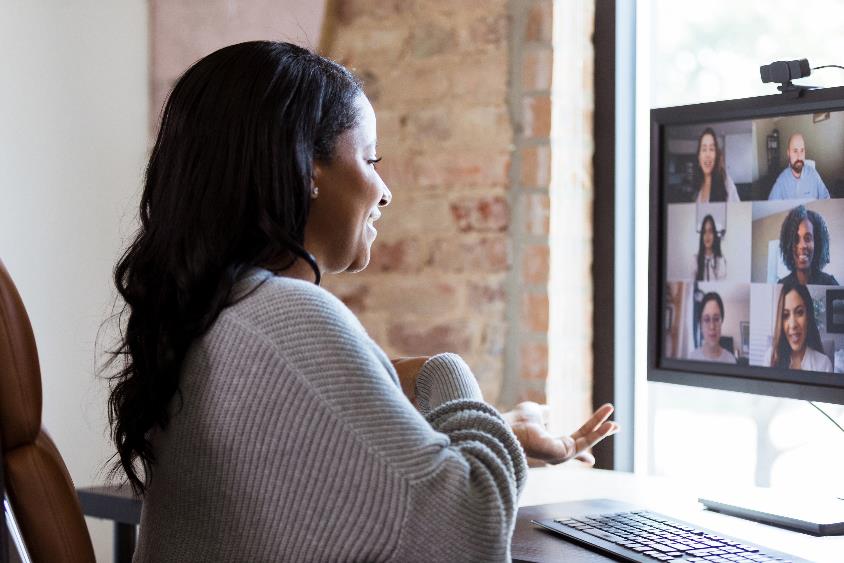 Die Lehrperson kann Dir vor der Sitzung eine Frage stellen oder Dich einer kleinen Gruppe zuweisen, mit der Du während der Sitzung kommunizieren wirst. Deine Lehrperson kann das synchrone Kommunikationstool auch für weniger strukturierte Veranstaltungen öffnen, z. B. für Online-Sprechstunden oder Kleingruppenaktivitäten.
Arten der Online-Kommunikation: Synchrone and Asynchrone Kommunikation
Asynchrone Kommunikation findet zu unterschiedlichen Zeiten und an unterschiedlichen Orten statt. 
Asynchrone Aktivitäten ermöglichen es, dass jede Stimme gehört wird, egal ob Du in einer kleinen oder großen Gruppe teilnimmst. 
Zu den Tools, die Du für die asynchrone Kommunikation nutzen kannst, gehören E-Mail und Diskussionsforen. Du kannst auch soziale Medien wie Facebook, Twitter oder Blogs nutzen.
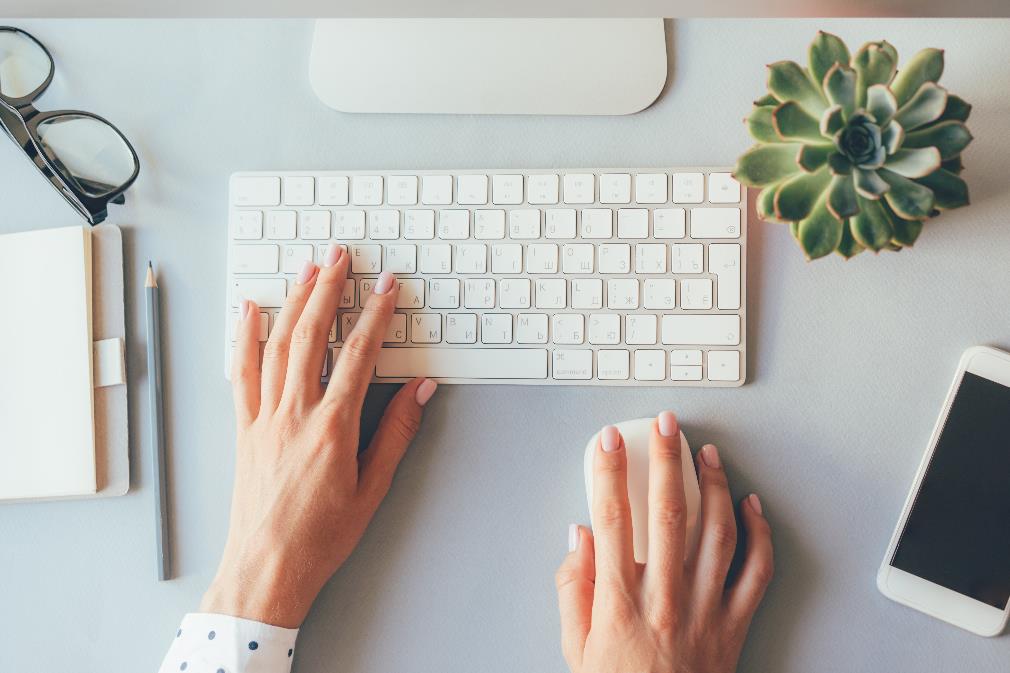 QUELLE: https://grok.lsu.edu/File/306/Online_Communication_transcript.pdf
Online Kommunikation- die Nutzung von Diskussionsforen
Tipps für Diskussionsforen
Diskussionsforen ermöglichen es, sich an Diskussionen zum Unterricht zu beteiligen. Denke daran, die Diskussionsaufforderung sorgfältig zu lesen. Deine Lehrperson kann eine bestimmte Länge oder Qualität der Diskussion verlangen. Denke daran, dass die meisten Diskussionsforen benotet werden und als Teilnahme am Unterricht zählen.
Dieser Artikel empfiehlt Dir, Deine Antwort in Word zu verfassen. Du kannst den Text dann „ausschneiden“ (Klicke die rechte Taste auf Deiner Maus) und in das Diskussionsforum einzufügen. Auf diese Weise hast Du eine Kopie, falls etwas mit der Technik schief geht. Überprüfe außerdem die Rechtschreibung und lese Deinen Beitrag noch einmal, bevor Du ihn hochlädst. 
Du solltest auf korrekte Grammatik und Rechtschreibung achten. Wenn du persönliche Erfahrungen austauschst, kannst du ein wenig informeller sein. Persönliche Erfahrungen sind eine gute Möglichkeit, um Beispiele zu geben und zu zeigen, dass Du Kurskonzepte mit Deinen Alltagserfahrungen in Verbindung bringen kannst.
QUELLE: https://grok.lsu.edu/File/306/Online_Communication_transcript.pdf
Online Kommunikationstipps
Tipps für E-Mail-Kommunikation

Betreffzeilen sind wichtig
Verwende Aufzählungspunkte
Fasse dich kurz
Sei kollegial
Achte auf Deinen Tonfall
Vermeide zu viele Ausrufezeichen und Emojis
Vermeide Aussagen, die für andere beleidigend sein könnten
Lese Deine E-Mails immer Korrektur
Sende niemals eine E-Mail, wenn Du wütend oder frustriert bist
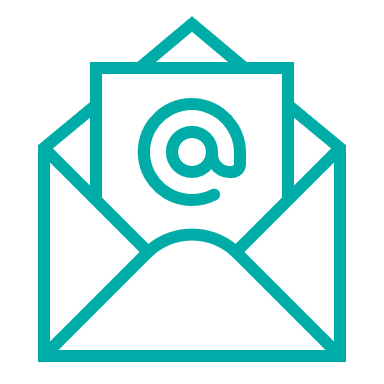 Wie Du Deine virtuelle Kommunikation verbesserst
In der virtuellen Kommunikation neigen wir eher dazu, schnell zu urteilen. Unserem Gehirn fällt es leichter, eine bestimmte Situation negativ zu bewerten. Das liegt oft daran, dass wir die Gesichter der Menschen nicht sehen (wenn der Austausch schriftlich erfolgt) oder dass wir die Person nicht gut genug kennen.
Hier sind einige Tipps, wie Du das vermeiden kannst:
Flexibel sein- Besprechungen, Kamera aus/ein, Art und Weise, Gedanken auszudrücken - all das kann sich von Person zu Person und von Tag zu Tag unterscheiden und das ist auch in Ordnung.
Einfühlsam sein- versuche, Dich in die Lage der anderen Person zu versetzen, bevor Du antwortest
Fragen stellen- versuche, den Standpunkt des anderen zu verstehen, aber sei subtil
Nachsichtig sein– Deine Lernpartner*innen oder Dozent*innen sind auch nur Menschen, genau wie Du
Beziehungen aufbauen- jede Kommunikation ist eine Chance für eine dauerhafte Verbindung
Schütze Dich in digitalen Interaktionen

Denke nach, bevor Du etwas postest– 
Sollen Deine Familie/Lehrende/Kolleg*innen Deinen Inhalt sehen?
Kontrolliere, was Du Fremden erlaubst, von Dir online zu sehen. Du solltest auch wissen, dass trotz aller Sicherheitseinstellungen gepostete Inhalte immer aus Ihrem Datenschutzbereich entkommen können (z. B. machen Leute Screenshots und teilen sie).
Mehr über Sicherheit in Modul 4!
Verbessere Deine Interaktion mit Mitlernenden, indem Du die folgenden
3 digitalen Werkzeuge erkundest
PADLET
1
Padlet ist ein kostenloses Online-Tool, das sich am besten als Online-Pinnwand beschreiben lässt. Padlet kann von Lernenden und Lehrenden genutzt werden, um Notizen auf einer gemeinsamen Seite zu veröffentlichen. Die von Lehrenden und Lernenden veröffentlichten Notizen können Links, Videos, Bilder und Dokumentdateien enthalten.

www.padlet.com
Ermöglicht es, Inhalte hinzuzufügen, Interaktion in Form von Kommentaren und mehr
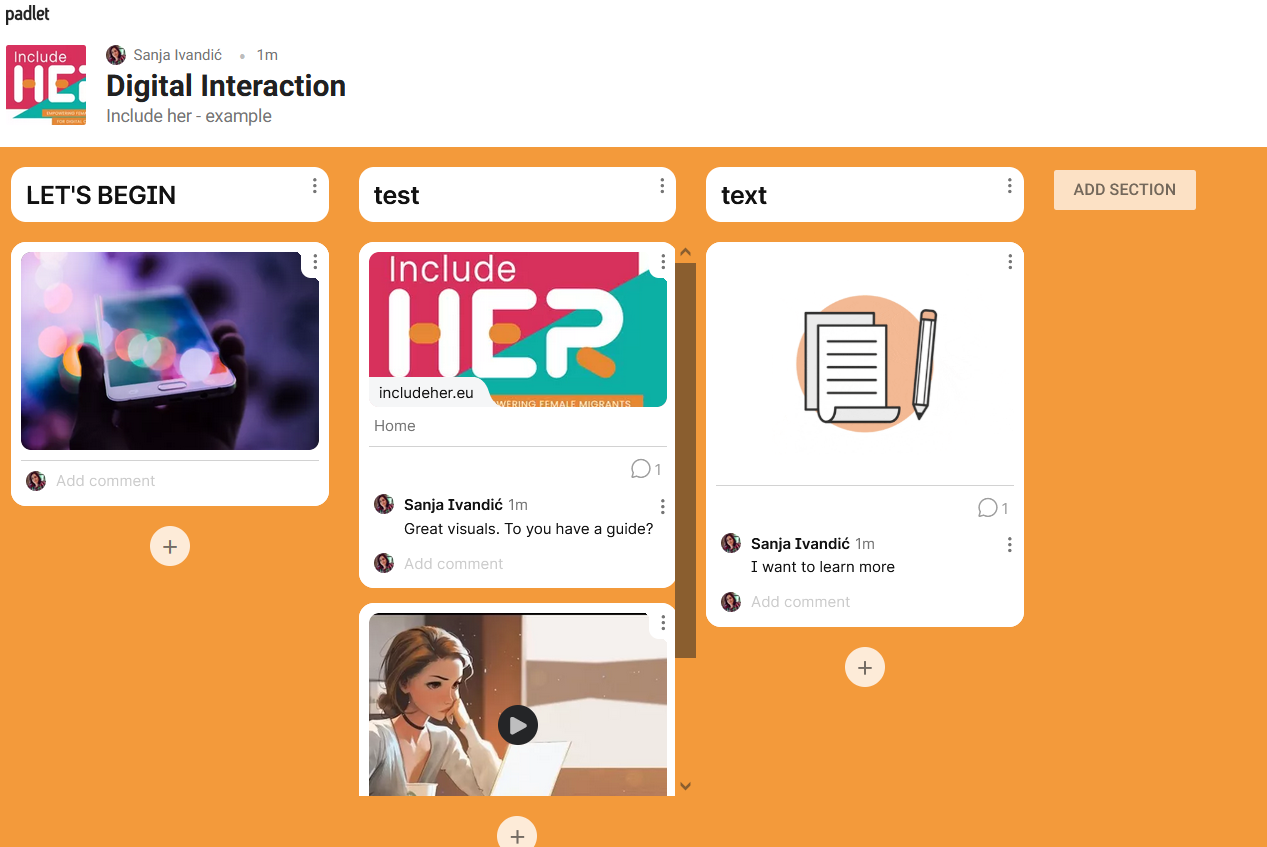 Socrative ist ein cloudbasiertes Antwortsystem für Lernende, das 2010 von Studierenden der Boston Graduate School entwickelt wurde. Es ermöglicht Lehrkräften, einfache Tests zu erstellen, die die Lernenden schnell über Laptops - oder häufiger über Tablet-Computer im Kursraum oder ihre eigenen Smartphones - bearbeiten können.
www.socrative.com
SOCRATIVE
2
Frage deine Lehrperson SOCRATIVE mit Deinem Kurs auszuprobieren
Kahoot! ist eine spielbasierte Lernplattform, die als Bildungstechnologie in verschiedenen Bildungseinrichtungen eingesetzt wird. Die Lernspiele, "Kahoots", sind nutzergenerierte Multiple-Choice-Quizze, die über einen Webbrowser oder die Kahoot-App aufgerufen werden können.
www.kahoot.com
KAHOOT
3
Wiederhole Inhalte und lerne zu Hause, erstelle Kahoots, um Einzel- oder Gruppenprojekte zu präsentieren, spiele sozial, um Dich mit Deinen Kolleg*innen zu verbinden (auch virtuell!), nutze es in Lernorganisationen, um eine gemeinsame Kultur aufzubauen.
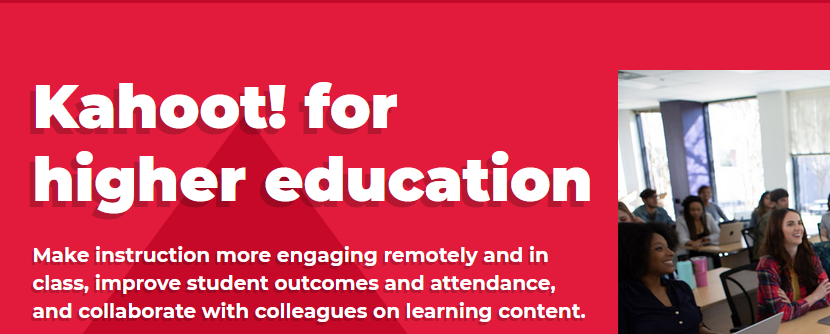 2. Austausch durch digitale Technologien
Die besten Trends zum Austausch von Inhalten in der Hochschulbildung
Der Austausch spielt eine wichtige Rolle beim Aufbau einer positiven Kursgemeinschaft und bei der Überwindung kultureller Unterschiede.
Im Austausch können wichtige Fähigkeiten wie Sprechen, Zuhören und Denken geübt und gestärkt werden. Diese fördern den Lernerfolg.
KLICKE AUF JEDEN TREND UM MEHR HERAUSZUFINDEN:

User-generated and user-centred content
More human, conversational and accessible content
Story-based, multi-platform content
Long-form videos
Data-driven visual content
Zur Erinnerung von MODUL 1: Die Vorteile von Frauen mit Migrationshintergrund für den Austausch von Inhalten
Beim Teilen von Inhalten kommt es auf die Reichweite und die Relevanz für die Zielgruppe an. Als Lernende mit einem Migrationshintergrund hast Du viele Möglichkeiten, Deine Reichweite zu nutzen.
- Du hast vielleicht Kenntnisse und Zugang zu einigen internationalen oder ausländischen Hochschuleinrichtungen, die an Deinen Inhalten und einer Zusammenarbeit mit Deiner derzeitigen Hochschuleinrichtung interessiert sein könnten.
- Du hast vielleicht Zugang zu interkulturellen Social-Media-Gruppen oder zu Lernenden, die sich gegenseitig in ihren Eingliederungs- und Integrationsprozessen unterstützen.
- Frauennetzwerke und Networking-Veranstaltungen sind auf dem Vormarsch, was eine gute Nachricht ist. Du könntest Dich für Online- und Offline-Netzwerkveranstaltungen anmelden und so neue Möglichkeiten und Plattformen für den Austausch von Inhalten gewinnen.
Lass uns über VISUELLE KOMPETENZ sprechen!
Visuelle Kompetenz-Übungen
Visuelle Kompetenz-Übungen vermitteln den Lernenden die erforderlichen Fertigkeiten, Fähigkeiten und Kenntnisse, um ihre Problemlösungsfähigkeiten zu verbessern und fördern kreatives Denken. Sie sollen auch besser in der Lage sein, in einem visuellen Umfeld zu kommunizieren.
Nutzung der visuellen Kompetenz bei der Weitergabe von Informationen
Die Bedeutung von Bildern und visuellen Medien im 21. Jahrhundert hat Auswirkungen auf die Bedeutung der Lese- und Schreibfähigkeit. Fernsehen, Werbung und Presse zeigen, wie viele visuelle Materialien derzeit für die Kommunikation verwendet werden. Die digitalen Technologien haben auch die Bedeutung von Bildern als Kommunikationsmittel in allen Bereichen erhöht. (Quelle: www.vleeproject.eu)

Vor allem die digitalen Geräte der letzten Jahrzehnte haben die Beteiligung der Lernenden an der visuellen Kommunikation verändert. Sie müssen daher eine Reihe von Fähigkeiten und Kenntnissen entwickeln, um sich in einem technologischen Umfeld zu bewegen, das von visuellen Ressourcen beherrscht wird.
ThingLink ist ein Hilfsmittel, das den Lernenden hilft, verschiedene Medien zu nutzen, um sich innerhalb und außerhalb des Kurses auszudrücken.
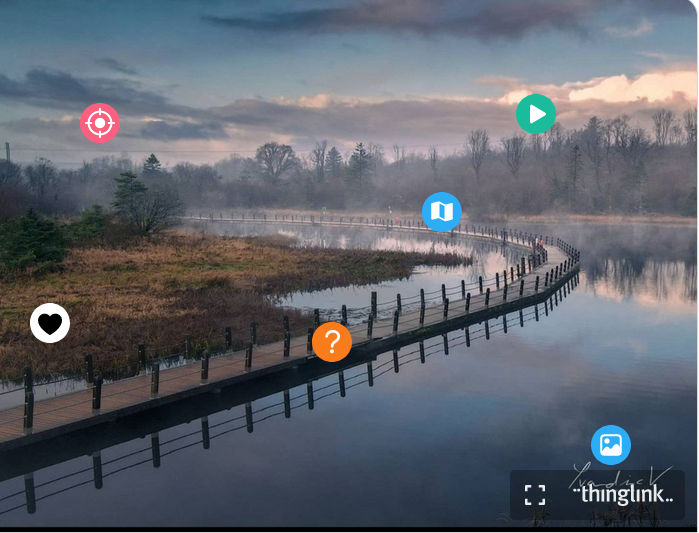 STRG+Klick
3. Bürgerschaftliches Engagement durch digitale Technologien
Wichtige Definition
Ein digitaler Bürger ist eine Person, die online in der Lage ist, sich aktiv, verantwortungsbewusst und fortlaufend am Gemeinschaftsleben zu beteiligen. Ein solches Engagement hängt von kontextuellen, informatorischen und organisatorischen Kriterien ab, die die Leitprinzipien für die gesellschaftliche und pädagogische Entwicklung zur digitalen Bürgerschaft darstellen. Diese Entwicklung wird durch den Grad der Einbindung einer Reihe von Akteuren erleichtert oder behindert, von der Familie und den lokalen, On- und Offline-Gemeinschaften bis hin zu Lehrenden, Schulen, Entscheidungsträger*innen und der Industrie, die Online-Tools und -Plattformen bereitstellt.
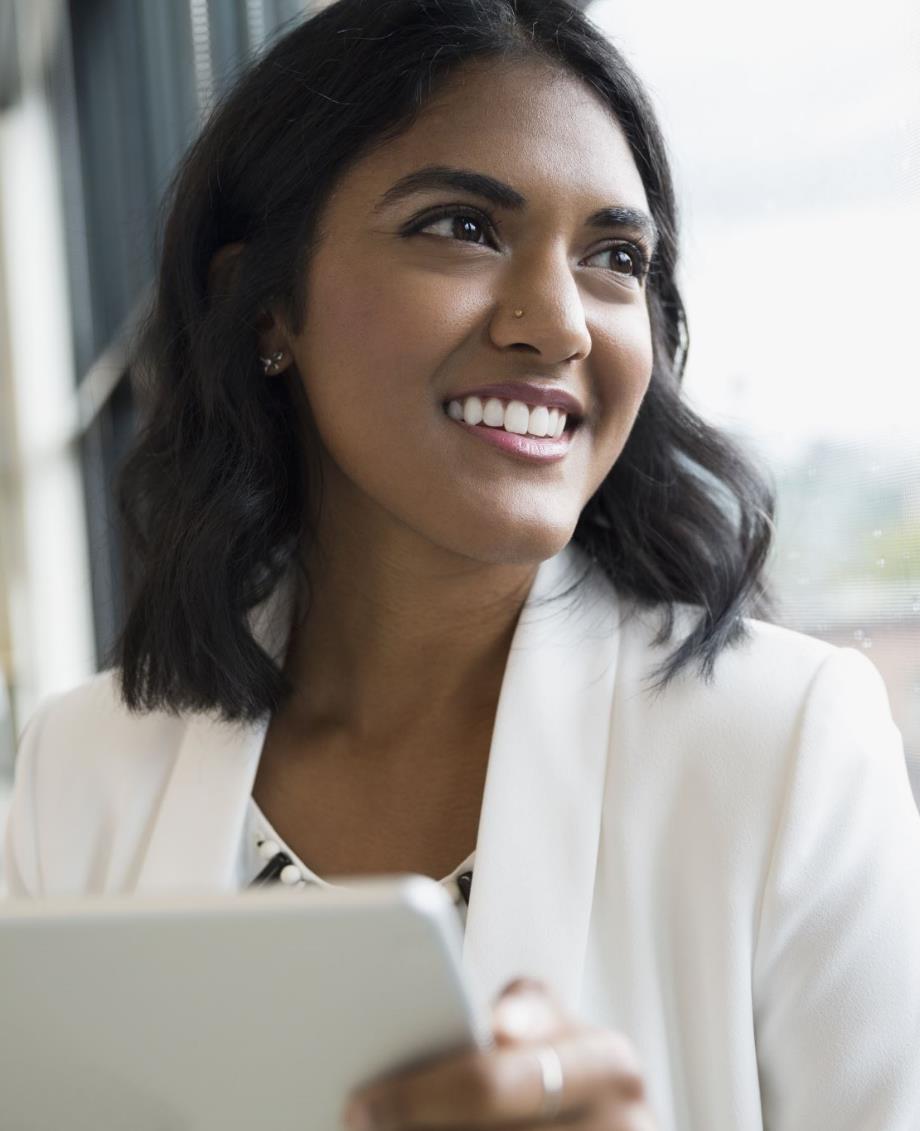 WARUM IST DIGITALE BÜRGERSCHAFT WICHTIG?
Digitale Bürgerschaft lehrt Dich, wie Du sicher, verantwortungsbewusst und ethisch korrekt in der digitalen Welt leben kannst.
Digitale Bürgerschaft beginnt bereits mit einfachen Internetaktivitäten. Darüber hinaus gehören z.B. die Erstellung einer E-Mail Adresse, das Hochladen von Bildern online oder die Nutzung von E-Commerce, um Waren online zu kaufen, dazu.
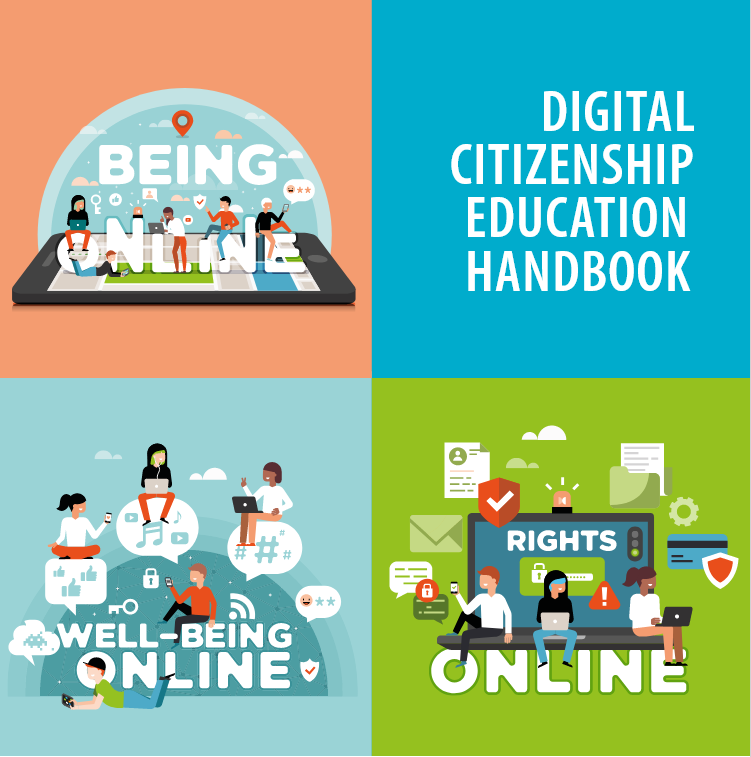 ONLINE SEIN:
Zugang & Inklusion und was es bedeutet, eine digitale Bürgerin  zu sein
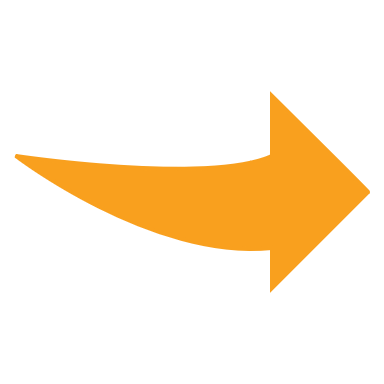 KLICKE AUF DAS FOTO, UM DAS HANDBUCH ZU LESEN
- werden in diesem Handbuch von Janice Richardson und Elizabeth Milovido für den Europarat gut erklärt
Die Technologie kann eine wichtige Rolle dabei spielen, dass Du Dich aktiv in die Gesellschaft einbringst. Wie können wir diesen Prozess am besten unterstützen?
KLICK
QUELLE: #HuaweiWomenPowerTalks #HuaweiEuropeanTalk #Huawei4Her
In dem Video geht es um die Aussage einer jungen Afghanin, die an einem digitalen Sprachkurs teilgenommen hat, der in einem Lernzentrum in Athen angeboten wurde.

Das war der erste Schritt auf ihrem Weg zur digitalen Bürgerschaft
FALLSTUDIE: Digitales Lernen stärkt jugendliche geflüchtete Mädchen in Griechenland
Digitales Lernen stärkt jugendliche Flüchtlingsmädchen in Griechenland
Mit Hilfe digitaler Lernwerkzeuge können junge geflüchtete Frauen sich selbst befähigen, indem sie die verfügbaren Online-Ressourcen nutzen und mehr Sicherheit im Umgang mit verschiedenen Lern-Apps erlangen.
Das digitale Lernwerkzeug namens Akelius hat ihr Griechisch-, Englisch- und Mathematiklernen verbessert. Sie hat auch ihre digitalen Fähigkeiten entwickelt und gelernt, wie sie ihren Benutzernamen und ihr Passwort erstellt, so dass sie in der Schule, im Zentrum oder zu Hause auf den Unterricht zugreifen kann.
Diese Fallstudie ermöglicht es den Lernenden, durch den konsequenten Zugang zu geeigneten digitalen Werkzeugen und Technologien nach Möglichkeiten der Selbstbestimmung und Bürgerbeteiligung zu suchen. 
Diese Fallstudie steht auch in direktem Zusammenhang mit der Auswahl geeigneter Lernwerkzeuge, um digitale Kenntnisse und Fähigkeiten in einem interaktiven Prozess zu erwerben.
Das Vorgehen
Durch ein spezielles Lernwerkzeug/eine App (Akelius) können die Lernenden ein besseres Verständnis für Sprachen und andere Fächer, für die sie eingeschrieben sind, erlangen
Da sie über einen eigenen Benutzernamen und ein Passwort verfügen, können sie überall auf das Tool zugreifen, sei es in der Schule, zu Hause oder im Frauenzentrum.
Das Lernwerkzeug förderte auch das gemeinschaftliche Lernen unter den Lernenden
Durch ständiges Üben wurden die Lernenden geübt im Umgang mit den Anwendungen, z. B. beim Installieren und Aktualisieren relevanter Anwendungen
Ein Beispiel digitaler Bürgerschaft: EU Digital COVID Certificate
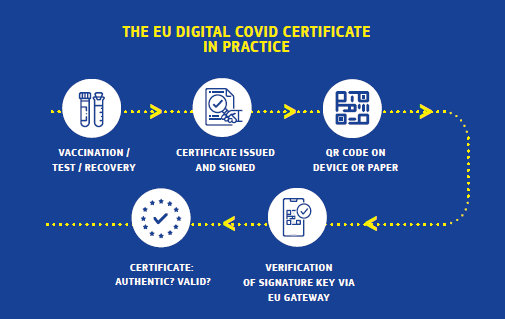 Dient als Beweis,
dass eine Person:

gegen COVID-19 geimpft worden ist, oder
ein negatives Testergebnis erhalten hat oder
sich von COVID-19 erholt hat.
Lass uns darüber nachdenken, wie die digitale Bürgerschaft und das Beispiel des digitalen COVID-Zertifikats der EU zusammenhängen
In dem auf MEDIA.COM veröffentlichten Artikel von Paolo de Rosa heißt es
Digitale Integration, der Schlüssel zu einem geeinten Europa:
Dank der Technologie konnte eine innovative Zusammenarbeit auf europäischer Ebene begründet werden, bei der digitale Werkzeuge zur Lösung eines grenzüberschreitenden Problems eingesetzt wurden
Die digitale Innovation hat dazu beigetragen, die Idee der europäischen Integration auf neue Weise zu gestalten. Die Zusammenarbeit im Gesundheitsbereich bei der Entwicklung vereinbarer Lösungen für elektronische Gesundheitsdienste ist ein erster Schritt zum Aufbau einer europäischen digitalen Identität.
Kürzlich hat die EU Kommission den Weg gewiesen, indem sie in Aussicht stellte, dass jede*r EU-Bürger*in und -Einwohner in Zukunft eine persönliche digitale "Brieftasche" nutzen kann.
Europäische Digitale Identität
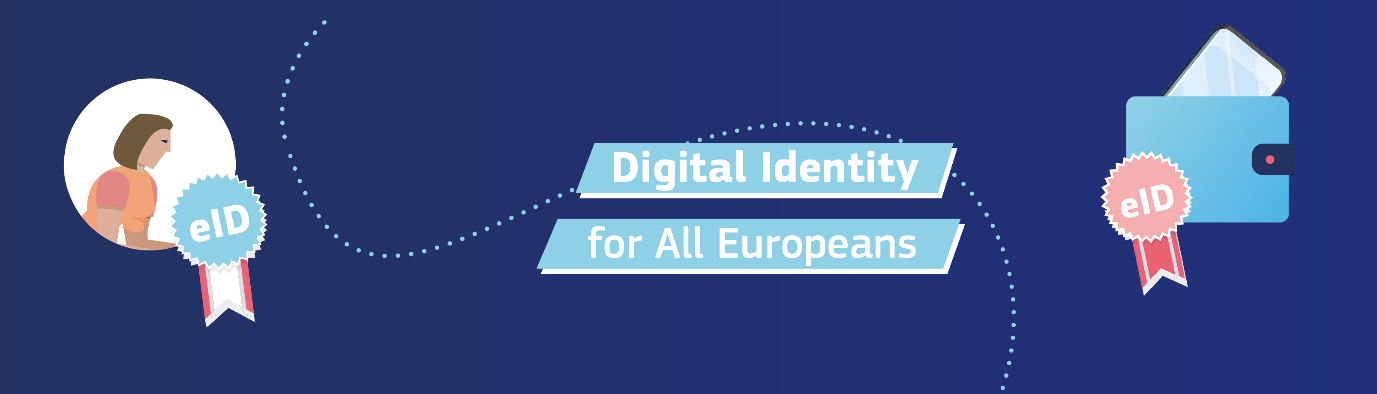 KLICK
Die Europäische Digitale Identität wird EU-Bürger*innen, Einwohner*innen und Unternehmen zur Verfügung stehen, die sich ausweisen oder bestimmte persönliche Informationen bestätigen möchten. Sie kann sowohl für öffentliche als auch private Online- und Offline-Dienste in der gesamten EU verwendet werden.
Europäische Digitale Identität: Praktische Anwendung
Die Europäische Digitale Identität kann in einer Vielzahl von Fällen verwendet werden, z. B:

öffentliche Dienstleistungen wie die Beantragung von Geburtsurkunden, ärztlichen Bescheinigungen, die Meldung einer Adressänderung
Eröffnung eines Bankkontos 
Abgabe von Steuererklärungen
Bewerbung an einer Universität, im eigenen Land oder in einem anderen Mitgliedstaat
Aufbewahrung eines ärztlichen Rezepts, das überall in Europa verwendet werden kann 
Ihr Alter nachweisen
ein Auto mit einem digitalen Führerschein anmieten
in einem Hotel einchecken
AUFGABE
Als Frau mit Migrationshintergrund hast Du vielleicht Erfahrung mit der Anpassung an eine neue digitale Umgebung oder kennst die damit verbundenen Herausforderungen. Bitte schreibe Deine Antworten auf die folgenden Fragen auf:
Wann hattest Du das erste Mal die Gelegenheit, am digitalen Leben teilzunehmen? 
Glaubst Du, dass Dich das zu einer digitalen Bürgerin macht?
Weißt Du über Dein Wahlrecht in einem oder vielleicht mehreren Ländern Bescheid? Kannst Du Dich zur Wahl anmelden oder online wählen?
Wie würdest Du Deinen moralischen Kompass beschreiben, wenn Du Dich in den sozialen Medien zu öffentlichen Themen äußerst (Tipps: freundlich, offen, aufrichtig, vorsichtig...)
In der Europäischen Union gibt es
etwa 50 Millionen Menschen
die einer nationalen Minderheit oder einer Minderheitensprachgemeinschaft angehören.
AKTIVITÄT
Glaubst Du, dass alle Kulturen gleich sind?
Möchtest Du zu dieser Meinung in ganz Europa beitragen?
Möchtest du üben, ein aktiver Bürger zu sein?
Wenn ja, kannst Du Dich über die MINORITY SAFE PACK INITIATIVE informieren: http://www.minority-safepack.eu/ und für News anmelden: http://www.minority-safepack.eu/main/joinus 

ÜBER DIE MINORITY SAFEPACK INITIATIVE:
Sie leisten einen wichtigen Beitrag zur sprachlichen und kulturellen Vielfalt in Europa. Gemeinsam mit anderen Europäer*innen wollen sie die Zukunft Europas definieren; eine Zukunft, in der nicht nur große Sprachen oder dominante Kulturen, sondern auch Minderheiten berücksichtigt werden. Deshalb wollen sie Schutz und Unterstützung für die Bewahrung ihrer Identität. Dazu fordert die Minority SafePack Initiative auf.
4. Zusammenarbeit mit Hilfe digitaler Technologien
Wichtige Definitionen
Die Interaktion bietet den Lernenden die Möglichkeit, während der Veranstaltung untereinander und mit den Moderator*innen zu kommunizieren, oft mit Hilfe von Technologie. Wir können Chats, Emoticons, Umfragen, Whiteboards, Breakout-Räume, die gemeinsame Nutzung von Anwendungen und das Surfen im Internet nutzen.
Lernen geschieht während der Zusammenarbeit. Grundlegende Informationen können aufgebaut werden, die sie vielleicht durch Kursinhalte wie Lesestoff oder Videos erhalten haben. Die Lernenden können durch die Zusammenarbeit üben. Sie lernen, auf höherer Ebene zu denken, z. B. Probleme zu lösen.
QUELLE: https://blog.insynctraining.com/collaboration-vs-interaction-whats-the-difference
Zusammenarbeiten mit Google Docs
In Google Dokumente, Blätter, Folien, Formulare und Google Sites kannst Du gemeinsam und in Echtzeit an einem Dokument arbeiten. Wenn Du eine Datei kommentierst, wird die Konversation in den Kontext eingebettet, sodass Du keine E-Mails hin- und herschickst und keine Zeit verlierst.
Klicke einfach auf Neu und wähle einen der unten aufgeführten Dateitypen aus. Jetzt musst Du die Datei nur noch an Dein Team weitergeben, um gemeinsam an einem Entwurf oder einem wichtigen Problem zu arbeiten.
Du erhältst 15 GB kostenlosen Speicherplatz auf Deinem Laufwerk
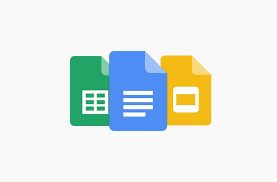 Beginne mit Google Drive
Schritt 1: Gehe zu drive.google.com
Besuche die Seite drive.google.com auf. Du siehst dann "Mein Laufwerk", das folgendes enthält: Dateien und Ordner, die Du hochladen oder synchronisieren, Google Dokumente, Blätter, Folien und Formulare, die Du erstellen kannst.
Schritt 2: Das Hochladen oder Erstellen von Dateien
Du kannst Dateien von Deinem Computer hochladen oder Dateien in Google Drive erstellen.
Lade Dokumente und Ordner in Google Drive hoch 
Kreiere, bearbeite und formatiere  Google Dokumente, Blätter und Folien
Schritt 3: Das Organisieren und Freigeben von Dateien
Du kannst Dateien oder Ordner freigeben, damit andere Personen sie anzeigen, bearbeiten oder kommentieren können.
Gebe Dateien bei Google Drive frei, Gebe Ordner bei Google Drive frei, Mache jemand anderes zum Inhaber der Datei
Um die Dateien zu sehen, die andere mit Dir geteilt haben, gehe zu "Mit mir geteilt" .
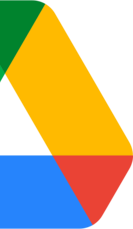 Zusammenarbeiten in Teams
Wenn Du einen schnellen Zugriff auf Anwendungen, Dokumente und Dateien benötigst, hilft Dir Microsoft Teams, an einem zentralen Ort organisiert zu bleiben. Füge Registerkarten für Lieblingstools und wichtige Dateien hinzu, arbeite in Echtzeit an Dokumenten und speichere oder teile sie einfach mit der SharePoint-Integration in Teams.
Wenn Du ein Team in Teams erstellst, erhältst Du automatisch eine SharePoint-Website. Die SharePoint-Integration in Teams macht die gemeinsame Nutzung, Speicherung und Zusammenarbeit von Dateien einfach.
Nutze Teams für die Zusammenarbeit an laufenden Inhalten und SharePoint für die Überprüfung von Inhalten und Dateien.
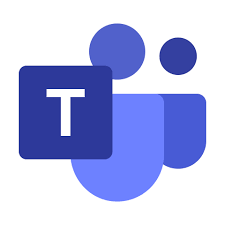 Gemeinsam in Teams an einer Datei arbeiten
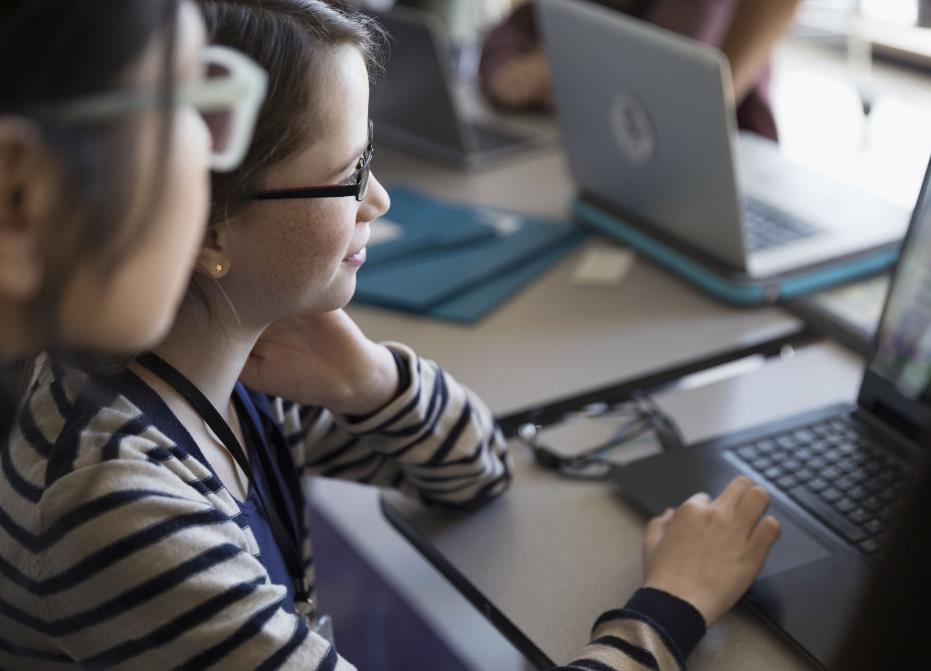 Wähle in einer Team-Konversation oder auf der Registerkarte "Dateien" die Schaltfläche "Weitere Optionen" neben der Datei.
Wähle, ob Du die Datei in Teams, auf Deinem Desktop oder online bearbeiten möchtest.
Wähle „Konversation starten“, um eine Nachricht über die Datei hinzuzufügen.
Gebe Deine Nachricht ein oder erwähne jemanden mit @ und wähle senden.
Zusammenarbeit über LinkedIn: Sehe Dir das Video an
Durch die Einrichtung eines LinkedIn-Kontos kannst Du mit vielen Fachleuten in dem Bereich, für den Du dich interessierst, in Kontakt treten. Du kannst Dein Netzwerk erweitern, Fragen stellen und sogar damit beginnen, Deine zukünftigen Berufschancen zu verbessern.
Hier kannst Du Dich über LinkedIn informieren:
 Learning LinkedIn for Students
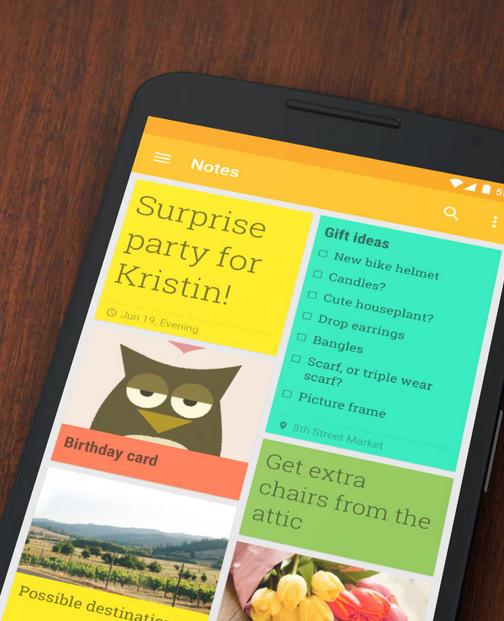 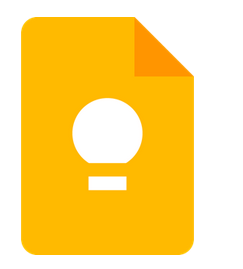 Google Keep „Notizbuch“
Wenn Du nach einem einfachen Tool zum Zusammenarbeiten suchst, dann könnte Google Keep  eine gute Wahl sein. 
Mit der Kollaborationsfunktion kannst Du Notizen mit anderen Nutzer*innen teilen und gemeinsam daran arbeiten. 
Auch als App verfügbar: https://play.google.com/store/apps/details?id=com.google.android.keep&hl=en&gl=US
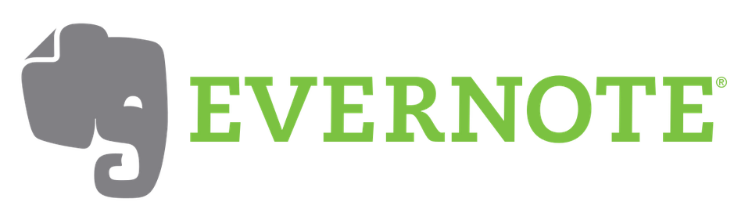 Evernote
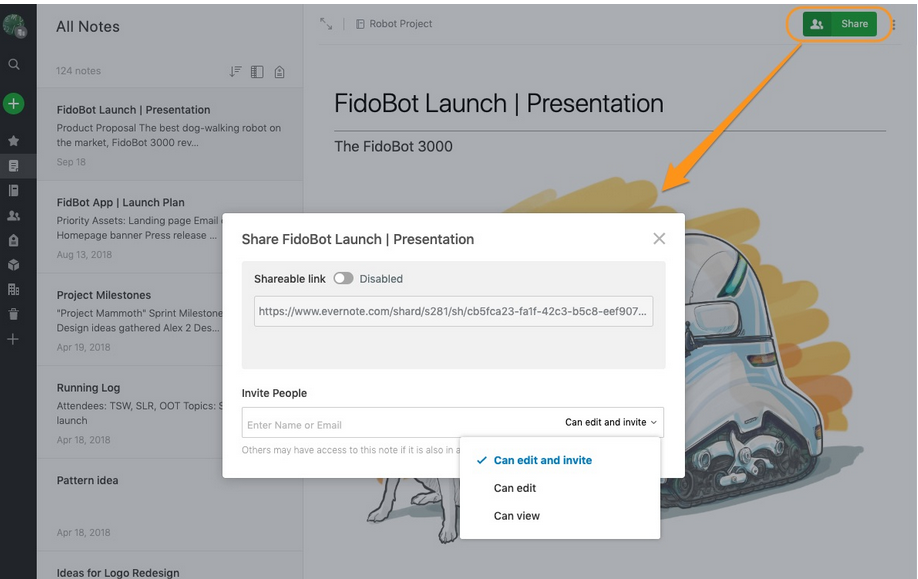 Evernote ist eine App für Notizen, Organisation, Aufgabenverwaltung und zur Archivierung. 
Mit der App können Benutzer*innen Notizen erstellen, die aus Text, Zeichnungen, Fotos, Audio oder gespeicherten Webinhalten bestehen können.
Evernote macht es einfach, Notizen mit anderen zu teilen. Teile Notizen wie Besprechungspläne, Designideen aus dem Internet, Reisepläne, Berichte oder Projektaufgabenlisten.
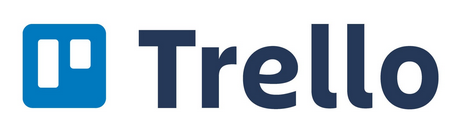 Trello
Trello ist eine webbasierte Anwendung zur Erstellung von Listen im Kanban-Stil. Kanban ist ein beliebter Rahmen für die Umsetzung von agiler und DevOps-Softwareentwicklung. Es erfordert Echtzeit-Kommunikation der Kapazität und volle Transparenz der Arbeit
Trello ist ein visuelles Tool, das Deine Projekte in Boards organisiert.
Trello zeigt Dir, woran gearbeitet wird, wer woran arbeitet und wo sich etwas in einem Prozess befindet.
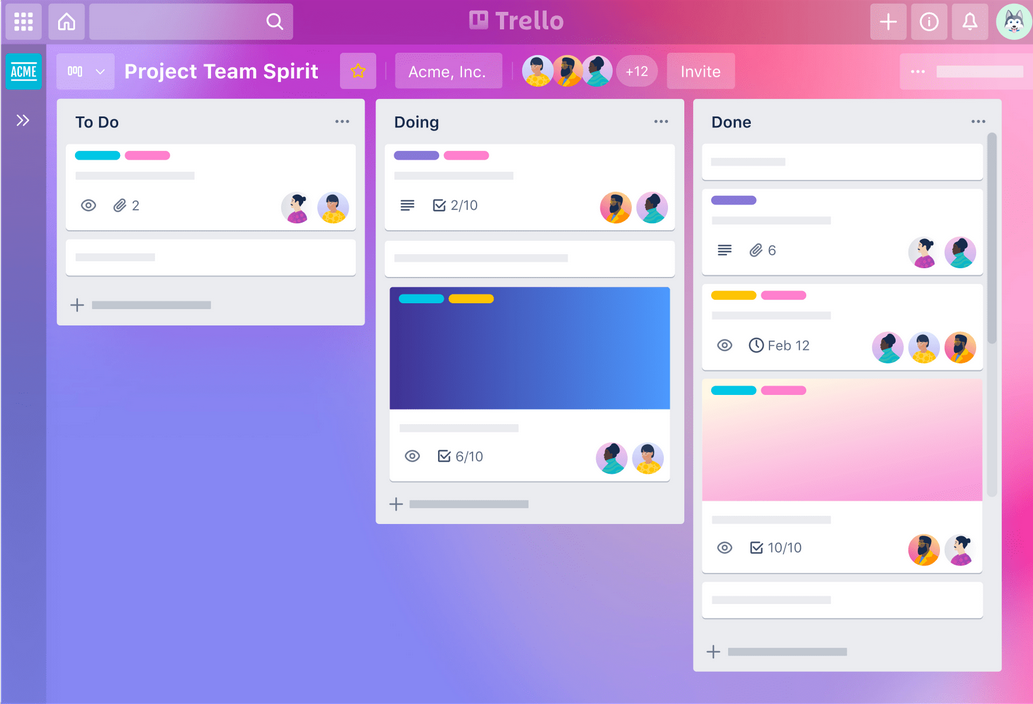 Zusammenarbeiten, um eine Geschichte zu erzählen  Google-Lektion "Angewandte digitale Fertigkeiten“
Möchtest Du mehr über Zusammenarbeit erfahren?
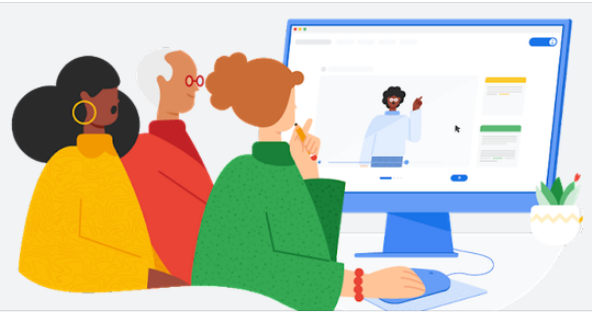 STRG + Klick auf das Bild,
um mehr zu erfahren
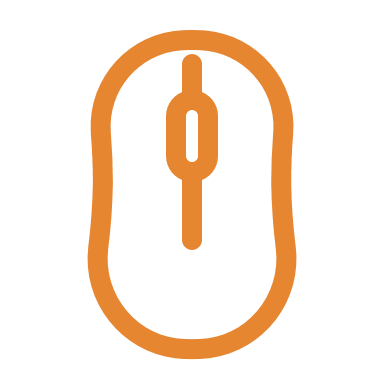 Die Zusammenarbeit mit anderen an einem Projekt ist eine wichtige Fähigkeit. In dieser Lektion werden Lernende auf den Ideen der anderen aufbauen, während sie auf eine Aufforderung in Google Docs reagieren.
5. Netiquette
Wichtige Definitionen
Netiquette ist die Abkürzung für "Internet-Knigge". Genau wie die Etikette ein Kodex für höfliches Verhalten in der Gesellschaft ist, ist die Netiquette ein Kodex für gutes Verhalten im Internet. Dazu gehören verschiedene Aspekte des Internets, wie E-Mail, soziale Medien, Online-Chat, Webforen, Website-Kommentare, Multiplayer-Spiele und andere Arten der Online-Kommunikation (QUELLE: techterms.com)
REGELN DER NETIQUETTE
Sei höflich, respektvoll .
Biete Hilfe an.
REGELN DER NETIQUETTE
Respektiere unterschiedliche Sichtweisen und alle Arten von Vielfalt.
Top Tipps!
Die Netiquette variiert je nachdem, wo Du Dich im Cyberspace (Internet) befindest. Ein Beitrag auf der Facebook-Seite eines Kontaktes erfordert weniger Förmlichkeit als eine E-Mail an Deine Lehrperson.
Versuche die Zeit anderer Personen zu respektieren. Fasse Deine Nachrichten kurz und bündig zusammen. 
Vermeide Großbuchstaben und anstößiger Sprache. Das kann den Eindruck erwecken, Du würdest schreien. 
Vermeide beleidigende Ausdrücke oder Kommentare, die eher den/die Verfasser*in des Kommentars angreifen als die Argumente. 
Vermeide außerdem persönliche Angriffe, das so genannte "Flaming". Wenn Du eine Nachricht liest, bei der es sich um einen persönlichen Angriff handeln könnte, antworte nicht sofort. Lasse Deine Antwort stattdessen eine Weile ruhen, bevor Du sie abschickst oder bitte Deine Lehrkraft, die Situation zu klären.
Die Einhaltung der Netiquette ist der erste Schritt zu einer erfolgreichen Online-Kommunikation mit Deinen Mitlernenden und Deiner Lehrperson.
AUFGABE:
Aspekte der Generationenvielfalt, die in digitalen Umgebungen zu berücksichtigen sind
Mit Deinen Kolleg*innen:
Diskutiere die Aspekte der kulturellen und generationellen Vielfalt, die in digitalen Umgebungen zu berücksichtigen sind
Welche Netiquette sollte bei der digitalen Kommunikation angewandt werden, um Vielfalt zu ermöglichen und Inklusion zu praktizieren?
Was sind die häufigsten Situationen, die Dir auffallen, die gegen die empfohlene Netiquette verstoßen?
Netiquette: 
Markieren oder nicht markieren?
do
Markiere Kontakte/Freund*innen
In einer Diskussion über gemeinsame Interessen
don’t
Massenmarkierung
Es ist äquivalent zu Spam und wird die Leute genauso verärgern wie Spam!
do
Markierungen sind sichtbar
Alles, was Du jemandem mitteilst, kann von allen seinen Kontakten gesehen werden. Deine Zeitleiste ist nicht mehr privat, sobald Du einen anderen Kreis durch Markieren einlädst
don’t
Alte Fotos
Markiere keine Personen auf alten Fotos, ohne vorher um Erlaubnis zu fragen!
AUFGABE:
Do‘s und Don´ts Online
Lasse die Teilnehmenden das Video ansehen, indem Du auf den unten stehenden Link klickst. Das Video zeigt, wie Lernende klar und respektvoll mit anderen in einer Online-Umgebung interagieren können.
Diskutiere mit Deinen Mitlernenden über den Inhalt und gebe möglicherweise konkrete Beispiele für jede Aussage.
Wie kann jeder persönlich die Netiquette-Richtlinien online befolgen? Ideen?
6. Das Verwalten der digitalen Identität
Wichtige Definitionen
Eine digitale Identität ist eine Online- oder Netzwerkidentität, die von einer Person, einer Organisation oder einem elektronischen Gerät im Cyberspace angenommen oder beansprucht wird. Hierbei spielen Sicherheit und Datenschutz eine wichtige Rolle.
Digitale Fußabdrücke sind die Datenspuren, die Du bei der Nutzung des Internets hinterlässt. Dazu können verschiedene Aktivitäten gehören:
von Dir besuchte Websites
Deine gekauften Produkte
Likes, Shares und Posts, die Du in sozialen Medien veröffentlichst 
Geräte, mit denen Du auf das Internet zugreifst
Artikel, die Du geschrieben hast oder die über Dich geschrieben wurden
alles, was online über Dich gefunden werden kann
QUELLE: 
TECHNOPEDIA;
How To Manage Your Digital Footprint: 20 Tips for Students, by Imed Bouchrika
Chief Data Scientist & Head of Content
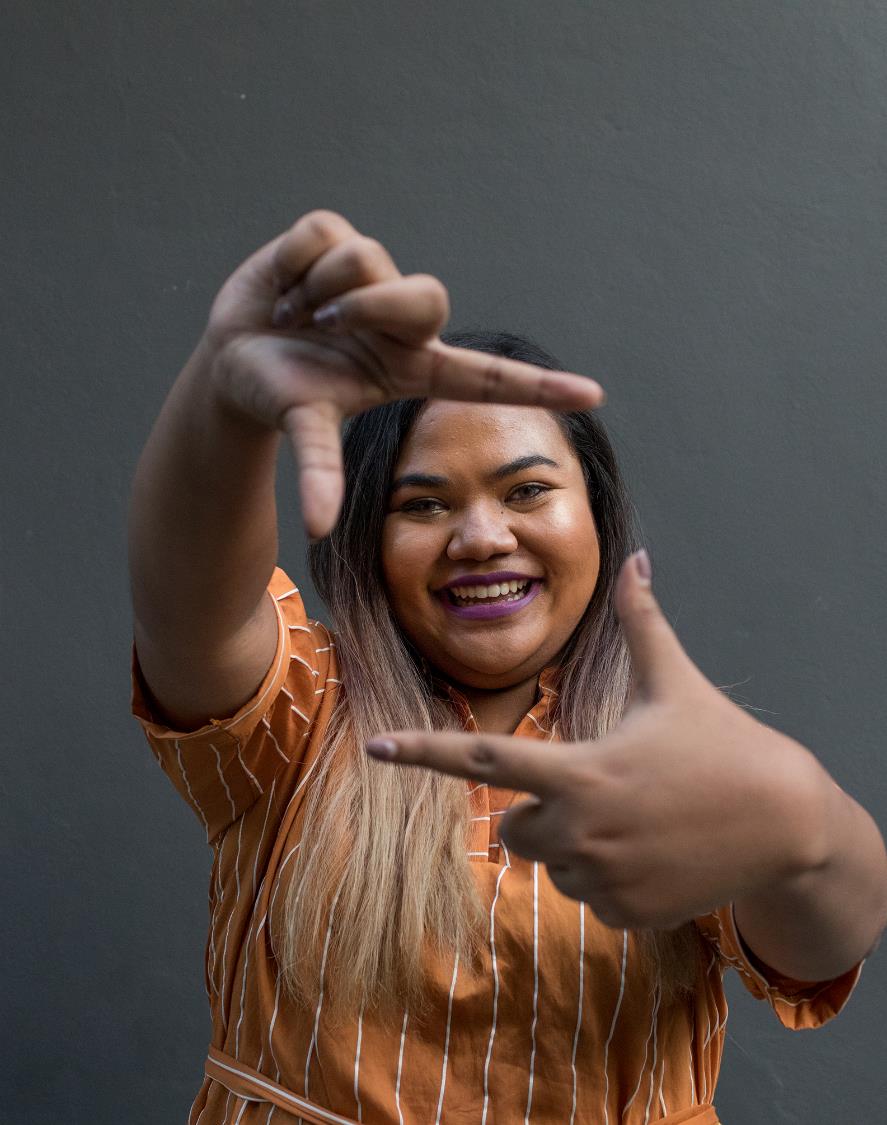 Online Identität – Wie kannst Du online Dein wahres Ich zeigen?
Es ist sehr einfach, sich im Internet in eine andere Person zu verwandeln oder hinter einer Maske zu leben. Immer mehr Menschen werden online immer weniger authentisch, ohne es überhaupt zu merken. Dass schadet nicht nur dem eigenen Selbstwertgefühl, sondern kann auch gemischte oder irreführende Botschaften an Dein Netzwerk senden.
https://corporatemagicinc.com/finding-your-true-self-in-a-world-of-social-media/
AUFGABE: Wie Du online Du selbst bleibst
Was ist Dein persönlicher Zweck online zu sein?
Nehme Dir ein paar Minuten Zeit und schreibe genau auf, was Du Dir von Deinem Online-Engagement versprichst.  Diese Überlegung kann Dir helfen herauszufinden, warum Du online sein möchtest.
www.empowerme-project.eu
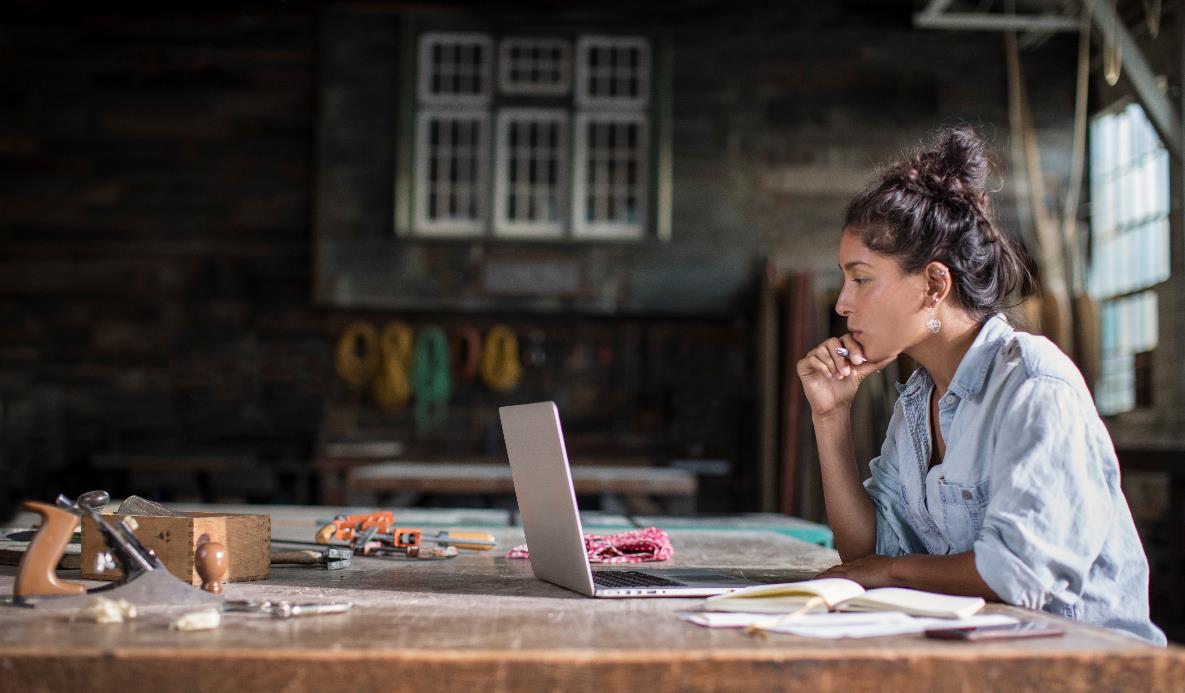 Warum möchtest Du online sein?
Zusammenarbeiten
Um Inhalte mit anderen zu teilen
Um meine Meinung mitzuteilen
Aufgaben abschließen
Neue Leute kennenlernen
Um mit meinen Kolleg*innen und deren Arbeit in Kontakt zu bleiben
Um über Neuigkeiten und aktuelle Ereignisse auf dem Laufenden zu bleiben
Um zu recherchieren
zu lernen
Top Tipps!
ONLINE-IDENTITÄT – AUTHENTIZITÄT
Authentizität ist der erfahrungsbezogene Aspekt des Online-Vertrauens.
Um vertrauenswürdig zu sein, musst Du Deine Worte in die Tat umsetzen. Das bedeutet auch, dass Du Dir das Vertrauen durch ehrliche, sympathische und transparente Interaktionen mit Deinem Publikum verdienst.
Menschen reagieren auf andere Menschen, Unternehmen und Marken, die eine Übereinstimmung zwischen ihren Behauptungen und ihrem Verhalten zeigen.
QUELLE: EMPOWER ME PROJECT (www.empowerme-project.eu)
DEIN DIGITALER FUßABDRUCK
Was Du online machst, hinterlässt bleibende Spuren Deiner Aktivitäten.
Ohne dass es Dir bewusst ist, gibst Du jeden Tag eine sich entwickelnde öffentliche Präsentation Deiner Person ab, die von jedem online gesehen werden kann.
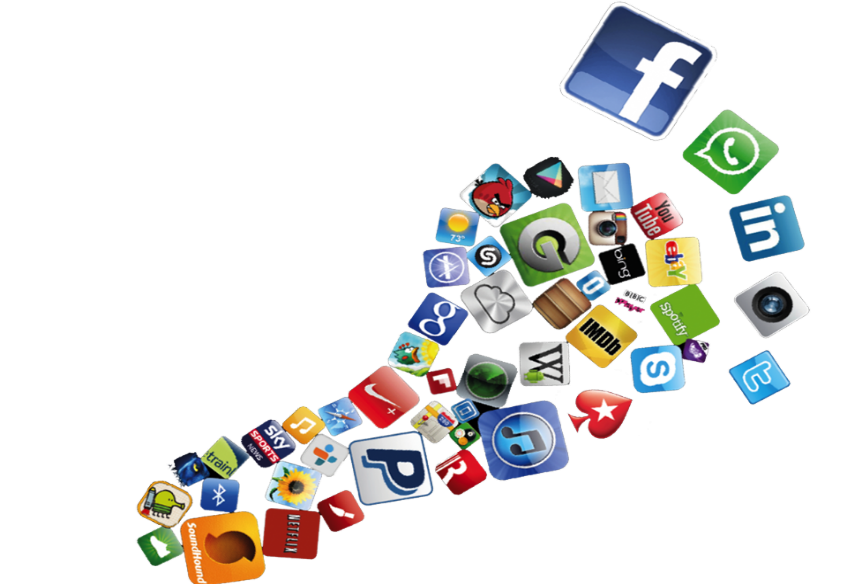 Es gibt Elemente unserer digitalen Fußabdrücke, die wir nie löschen können
Cybervetting und Dein digitaler Fußabdruck
Cyber-Vetting, d. h. die Online-Recherche von Bewerbern, hat sich bei den Zulassungsbeauftragten der Hochschulen zu einer gängigen Praxis entwickelt.
Die Online-Überprüfung (Cyber-Überprüfung) wird von potenziellen Arbeitgeber*innen auch genutzt, um die Online-Präsenz oder "Internet-Reputation" ("netrep") von Personen in Suchmaschinen wie Google und Yahoo sowie in sozialen Netzwerken wie Facebook, Twitter, Instagram und LinkedIn zu überprüfen. Arbeitgeber*innen können Profile, Beiträge und Fotos auf Anzeichen dafür überprüfen, ob der/die Bewerber*in (un-)geeignet ist.
Verwalte Deinen digitalen Fußabdruck
Überprüfe Deinen Browser auf Cookies
 Schütze Deine Passwörter
 Verwende sichere Passwörter
 Erstelle ein zweites E-Mail-Konto
 Teile Deine Erfolge
 Denke nach, bevor Du etwas postest
 Aktualisiere immer Deine Software
Suche online nach Dir selber
Liste alle Deine Konten auf
Verwende Privatsphäre-Einstellungen
Behandele Dinge professionell
Halte Dein Profil auf dem neuesten Stand
Gebe nicht zu viel preis
Lösche unangebrachte Inhalte
QUELLE: How To Manage Your Digital Footprint: 20 Tips for Students, by Imed Bouchrika, Chief Data Scientist & Head of Content
Verwalte Deinen digitalen Fußabdruck- Nutze digitale Tools
Um Deine Privatsphäre zu schützen, kannst Du Anti-Tracking-Tools, private Suchmaschinen oder anonyme Browser verwenden. Ein Tool, das in letzter Zeit an Popularität gewonnen hat, sind virtuelle private Netzwerke (VPNs), die Deine IP-Adresse maskieren, damit Du Deinen Standort, Deinen Browserverlauf und andere Informationen geheim halten kannst (QUELLE: How To Manage Your Digital Footprint: 20 Tips for Students, by Imed Bouchrika, Chief Data Scientist & Head of Content)
Schaue Dir das Video an: Was ist eine VPN? Erklärt in 90 Sekunden
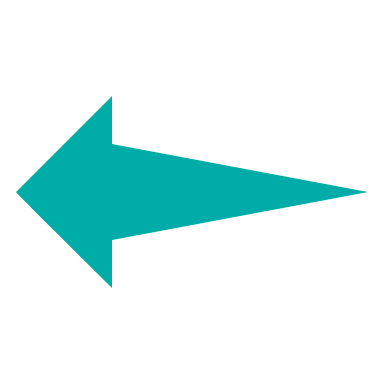 Wenn es keine andere Möglichkeit gibt, mit einer ungünstigen Situation in Bezug auf den digitalen Fußabdruck umzugehen, kannst Du beschließen, Deinen digitalen Fußabdruck ganz zu löschen.
Laut wethegeek.com gibt es folgende 9 Möglichkeiten, Deinen digitalen Fußabdruck zu löschen
Schlussfolgerungen für dieses Modul
Persönliche Kommunikation unterscheidet sich von der Online-Kommunikation.
Es gibt viele digitale Tools, die Du nutzen kannst, um Deine Online- Kommunikation und Online- Zusammenarbeit zu verwalten.
Sei eine gute Online-Bürgerin, sei sicher, sei höflich.
Beachte Deinen digitalen Fußabdruck und kontrolliere, was du gepostet hast und wer es sehen kann.
Sei in Deinem gesamten Online-Leben authentisch und vertrauenswürdig.
Achte auf Dein Wohlbefinden, wenn Du Dich engagierst und mit anderen zusammenarbeitest. Nicht alles muss digital sein, aber das Digitale zu beherrschen ist der Weg zur Balance.
Im nächsten Modul lernst Du:
Das Kreieren digitaler Inhalte, spezifischer über:
Digitale Inhalte entwickeln
Die Neu-Erarbeitung und Integration digitaler Inhalte
Urheberrechte und Lizenzen
Programmieren
Vielen Dankund Glückwünsche zum Beenden von Modul 2!
www.includeher.eu